SRP Solar Air Heater
Carl Aaker
Ahmad Abuouf
Wyatt Bain
Tatum Begay
Alonzo Bizahaloni
Brandon Dunn
Taylor McCormAck
William Senseman
Project Description
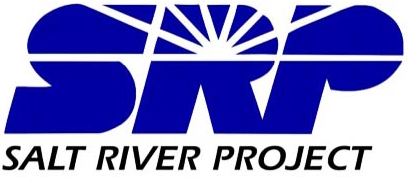 Testing the efficiency of phase change material (PCM) when pairing with a solar air heater.
Tested the efficiency on a modern Hogan and a modern insulated home.
Our goal is to reduce or eliminate the coal, wood, or propane heaters for residents of the Navajo Nation.
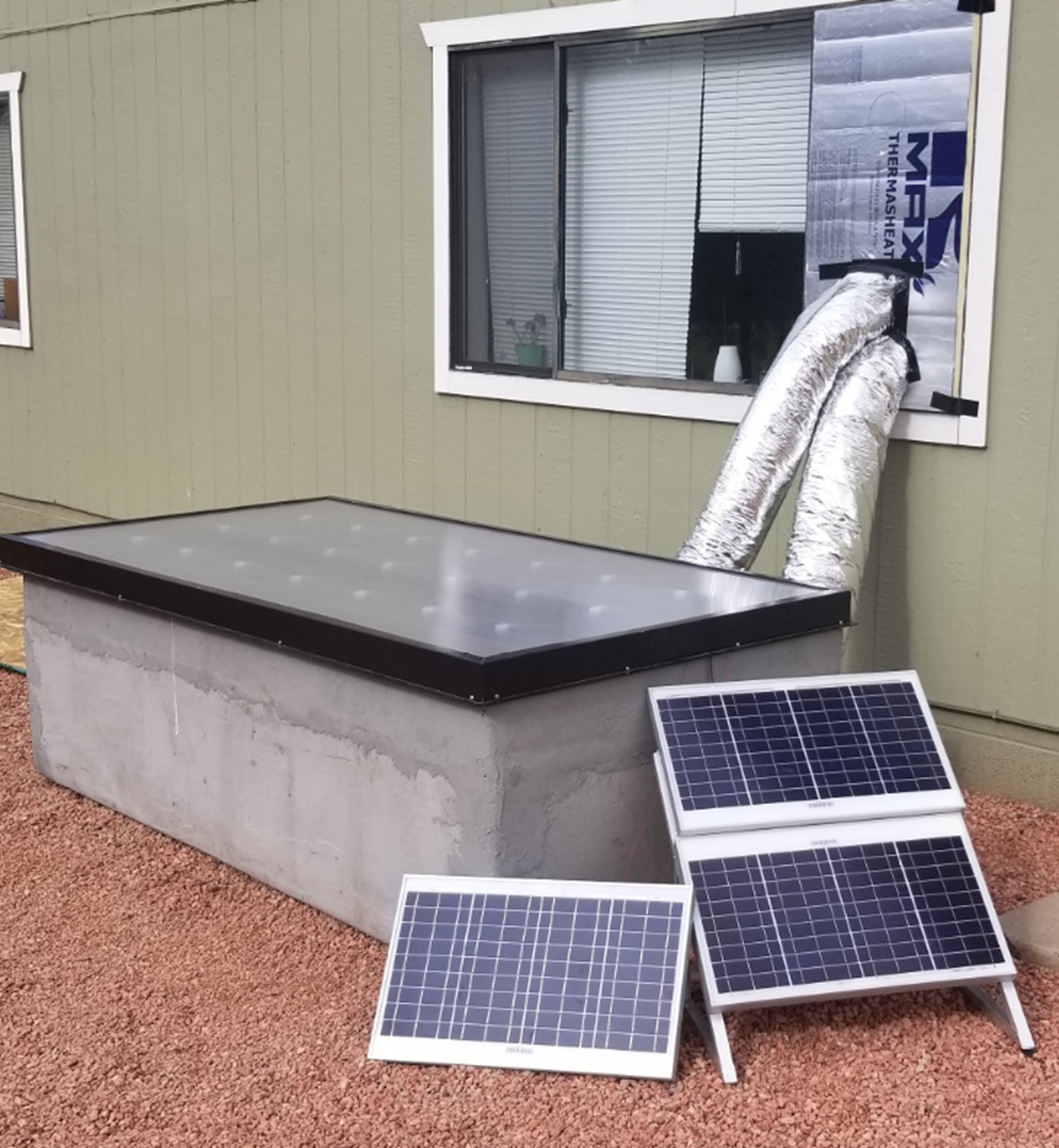 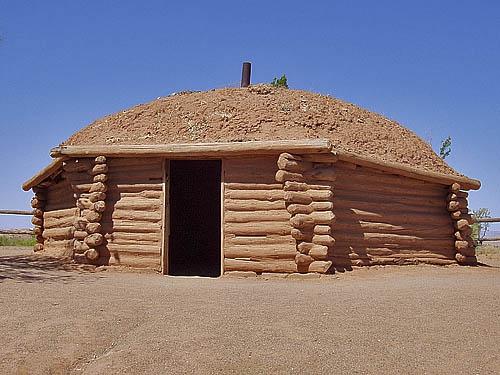 Figure 2: Final Product
Figure 1: Modern Hogan
Alonzo Bizahaloni | April 27, 2018 | SRP Solar AIR Heater
2
Phase Change Material (PCM)
PCM melts or thaws to reach a target temperature while using the process of phase change.
 Has melting point of 73 degrees Fahrenheit.
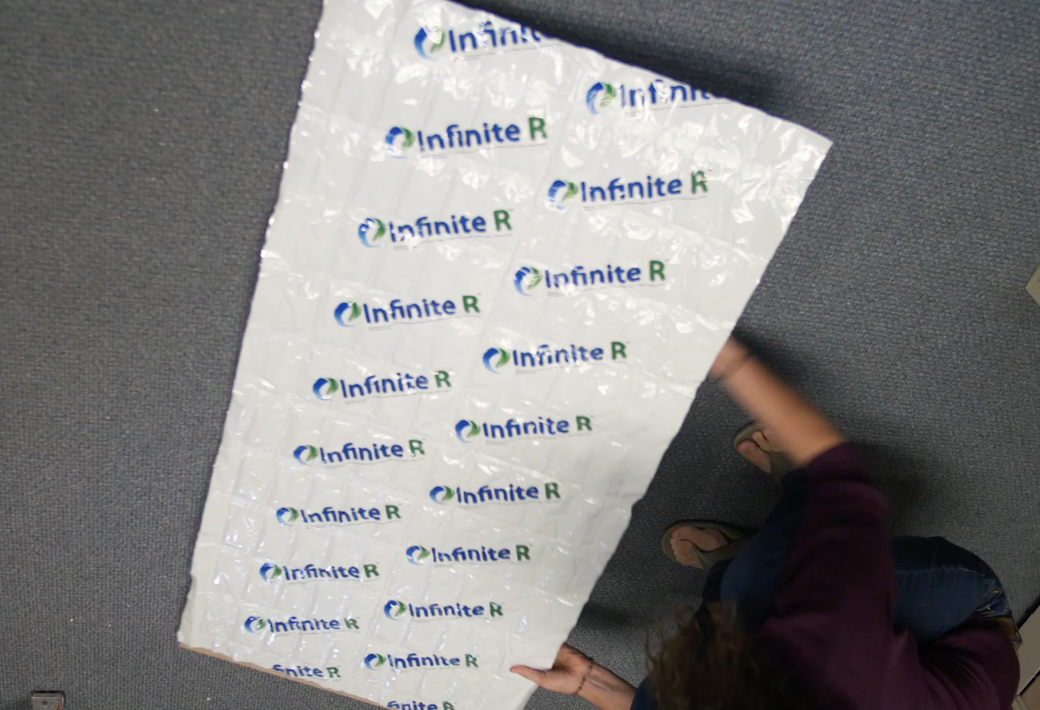 Figure 3: Modern Hogan
Wyatt Bain | April 27, 2018 | SRP Solar AIR Heater
3
Consumer Requirements
Table 1: Consumer Requirements
William senseman | April 27, 2018 | SRP Solar Air Heater
4
Engineering Requirements
Table 2: Engineering Requirements
Wyatt bain | April 27, 2018 | SRP Solar Air Heater
5
Original Design
Solar Air Heater Box
Solar air heater rests on top 
PCM held inside with a coil heating unit
Utilized photoresistor and an Arduino to run 4 fans
2 through the solar air heater 2 through the home
Power from battery and solar panels
During the day solar air heater warmed up the home
At night stored energy in PCM and coil heating unit kept home warm
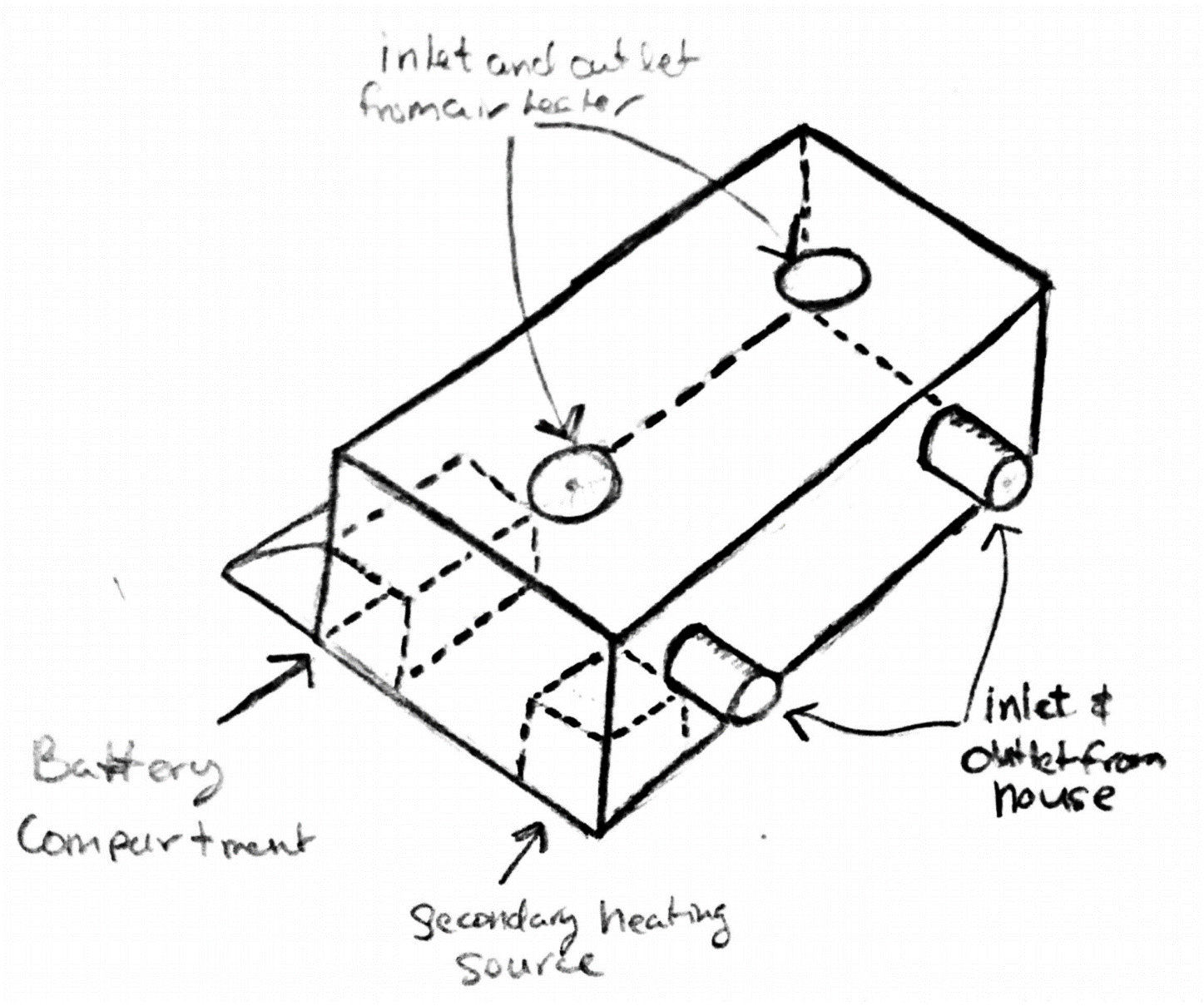 Figure 4: Original Design
Taylor MCCormack | April 27, 2018 | SRP Solar AIR Heater
6
Analytical Analyses
Calculated the battery power needed to power the circuit and coil system.
Had four fans: two fans that were 1.6 Amps and 1.8 Amps.
The coil system was 5 Amps.

Determined that the battery would not power the fans and the coil for eight hours.
Decided to not implement the coil system.
Tatum Begay | April 27, 2018 | SRP Solar AIR Heater
7
Analytical Analyses
Calculated our box design with a coil heating method to help heat at night.
Used room where solar air heater was tested for calculations.
Assumed home was insulated up to the city of Flagstaff standards.
Assumed heat would distribute evenly into room.

Found that the coil would be useful.
But battery wasn’t strong enough to run the coil.
Taylor MCCormack | April 27, 2018 | SRP Solar AIR Heater
8
Design Changes
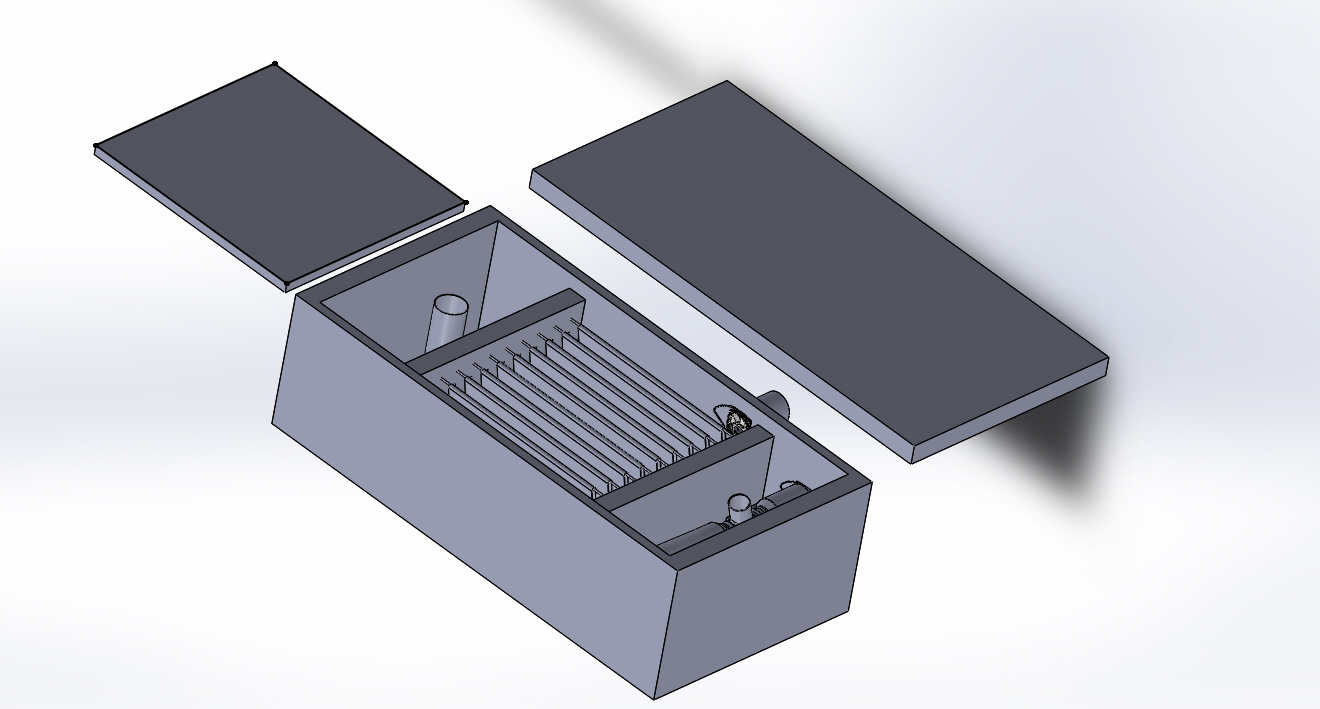 Figure 5: Original CAD Design
Figure 6: Final CAD Design
Carl aaker| April 27, 2018 | SRP Solar AIR Heater
9
Design Changes
After calculating the power needed for the fans and the heating coil, the team have decided to not use the heating coil because of the fans needing mass amount of power from the battery.
After complications in the building process, the team decided to take out the photoresistor and Arduino.
Instead of the heating coil at night, we will use the energy from the PCM to keep the heat flowing throughout the night.
We also designed a shut off valve for the solar air heater at night, so the intake air doesn’t flow through the air heater.
To make the PCM more efficient we put it inside of an insulated box.
Carl aaker| April 27, 2018 | SRP Solar AIR Heater
10
Fan Circuit
User would turn on circuit manually by connecting the fans to the negative terminal on the breadboard.
Circuit consist of:
12 Volt 55 Amp Hour Battery
NPN Transistor
Two 1.6 Amps Fans
Two 1.8 Amps Fans
Wyatt Bain | April 27, 2018 | SRP Solar AIR Heater
11
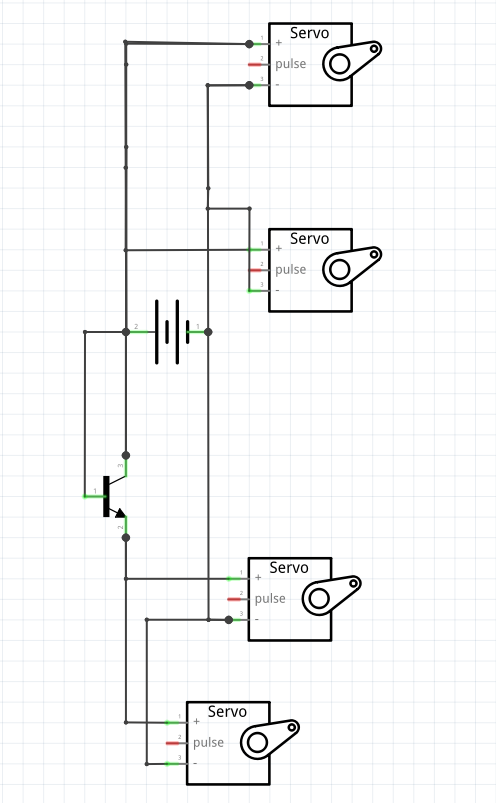 Figure 7: Circuit for Solar Air Heater
Wyatt Bain | April 27, 2018 | SRP Solar AIR Heater
12
Cost for Solar Air Heater Parts
Table 3: Cost
Ahmad abuouf | April 27, 2018 | SRP Solar Heater
13
Testing Procedures (Main Box)
Testing how long the system lasts:

Turn box device on and close shutoff valve to air heater after 7pm and measure room temperature using three glass thermometers spaced at 9 inches, 14 feet, and 23 feet.

Keep windows and doors closed throughout the night.

Monitored the thermometers to get temperature readings every hour.

Repeated for several days to get accurate measurements.
Tatum Begay | April 27, 2018 | SRP Solar Heater
14
Testing Procedures (EnergyPlus+)
IDFeditor - IDF editor is used to create the IDF that EnergyPlus+ uses for all simulation results. It takes the inputs from the user on heating types, materials, building sizing, HVAC, equipment, building use, ventilation, lighting etc. (uses metric unit system)
EP - Launch - Main EnergyPlus+ GUI implements weather file and idf created by user to run energy simulation
In EnergyPlus+ program modeled a modern Hogan.
Weather file used data from Four-Corners Intl. Airport in NM
 Winter Months: AVG. 32 Degrees F, Low of -4 Degrees F.
Ran three simulations and a test bed for the efficiency of the PCM at night. Ran one with PCM as insulation in all walls, one with one wall and one without to test how well it keeps the Hogan warm. As well as an overall test bed for the project.
Brandon Dunn | April 27, 2018 | SRP Solar Heater
15
Hogan EnergyPlus+ Model
Figure 8: Model of Hogan in Meters
Brandon Dunn | April 27, 2018 | SRP Solar Heater
16
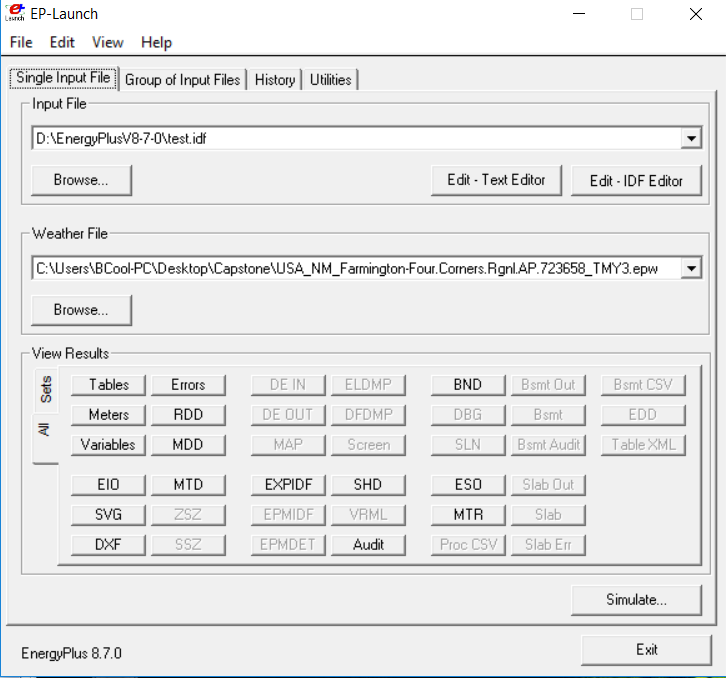 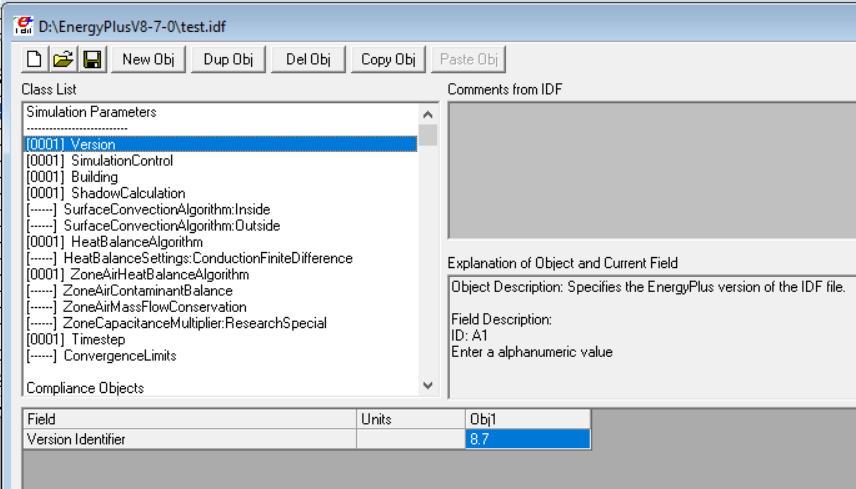 Figure 9: Testing Files
Figure 10: EnergyPlus+ Software Testing Window
Brandon Dunn | April 27, 2018 | SRP Solar Heater
17
Results for Solar Air Heater
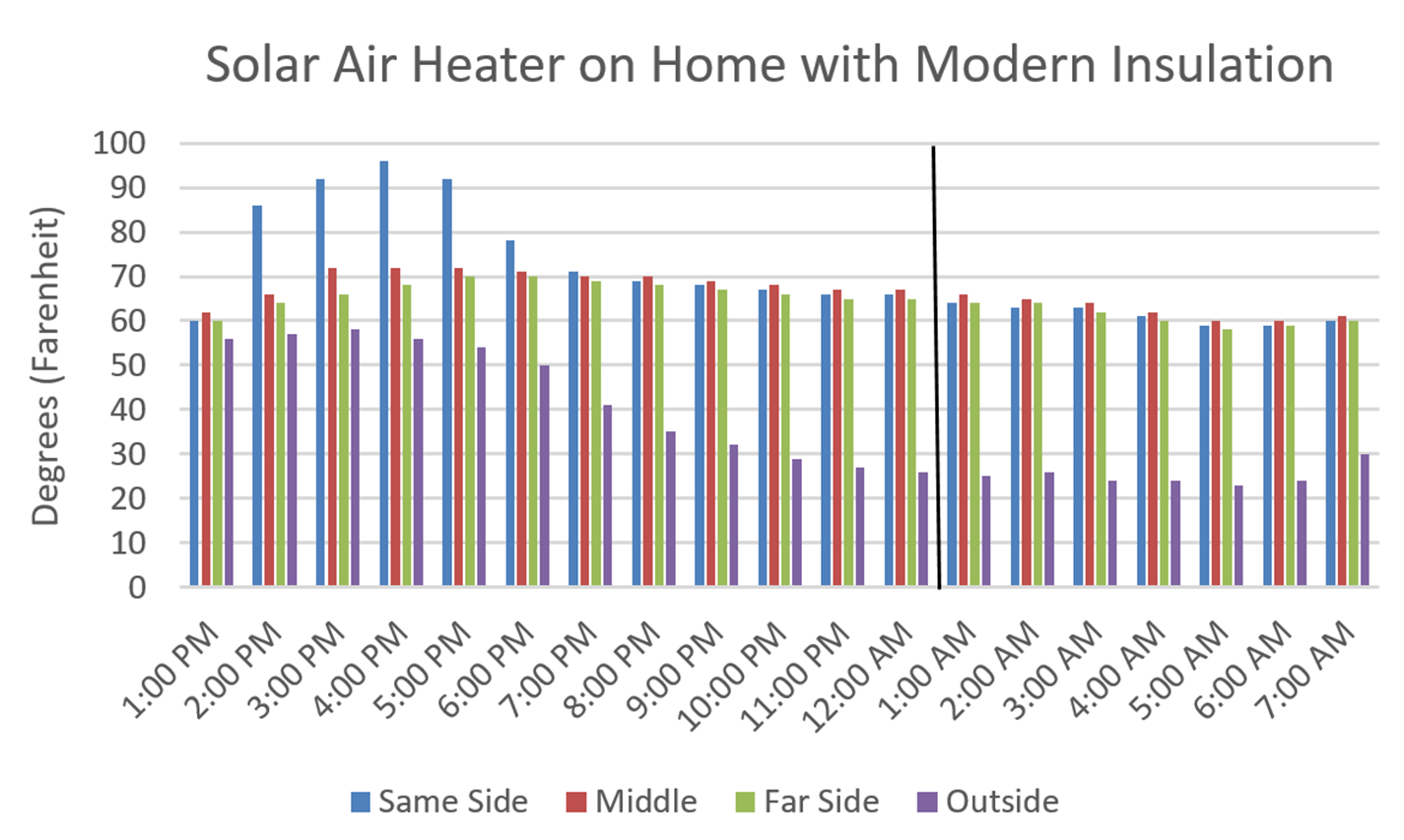 PCM Solidified
Figure 11: Results for Solar Air Heater
Taylor McCormack| April 27, 2018 | SRP Solar Heater
18
Results for EnergyPlus+
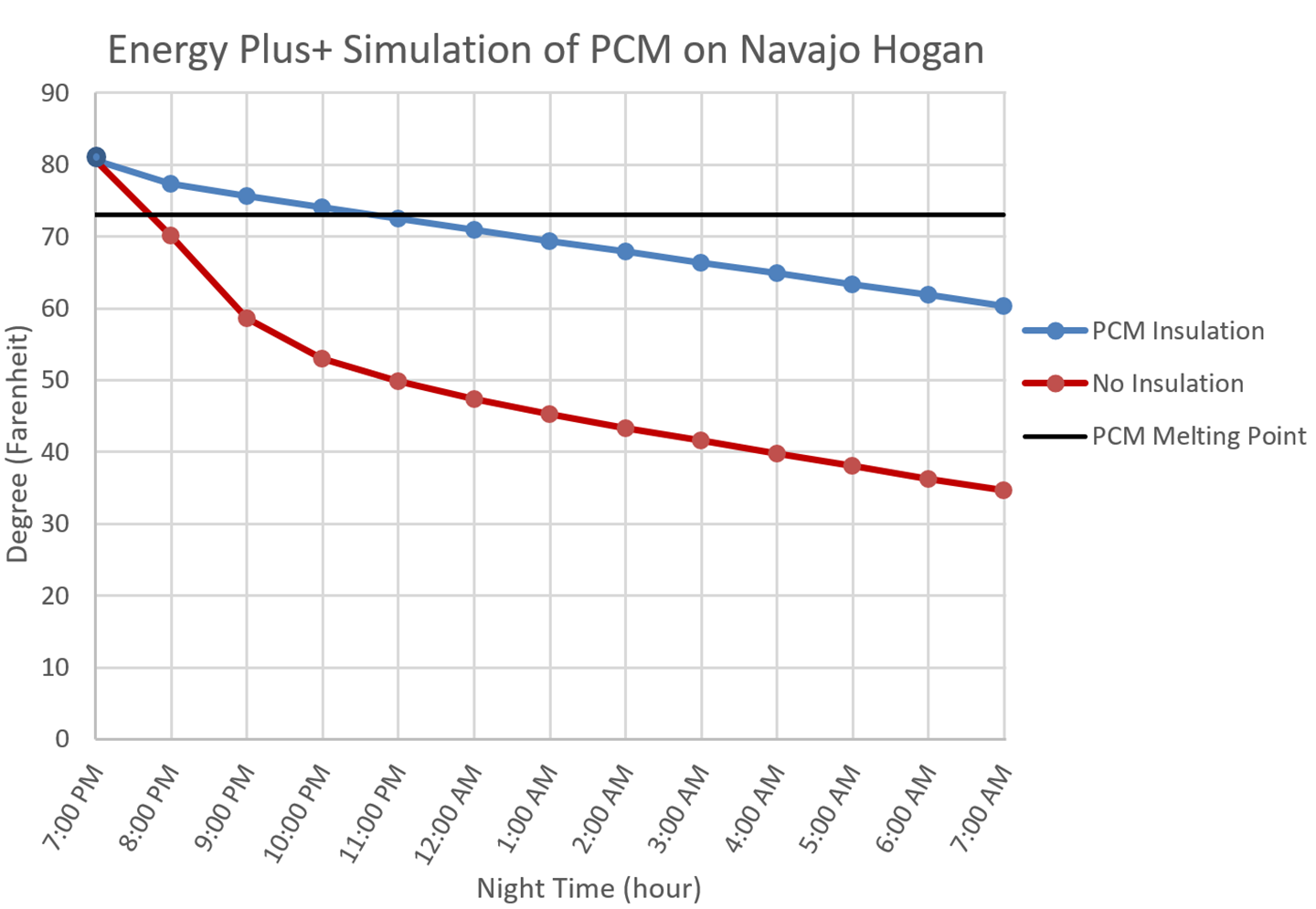 Figure 12: EnergyPlus+ Results
Taylor McCormack| April 27, 2018 | SRP Solar Heater
19
Conclusions:
Solar Air Heater operates as intended but is only efficient enough to work on a home that is moderately insulated.
Even though the temperature was not held above 73 degrees Fahrenheit, the box was designed so that more PCM can be added to suit the users needs.
 From the EnergyPlus+ analysis on a home with no insulation the most efficient way for the PCM to work would be as insulation not in the box.
For a 566 Sq. Ft. Hogan that was modeled in EnergyPlus+ you would need 177 sheets of 2 Ft. by 4 Ft. PCM at $24 a piece equals $4,248 not counting the $1500 Solar Air Heater to heat the home up during the day.
William Senseman | April 23, 2018 | SRP Solar AIR Heater
20
Any Questions?
21
References
[1]	Daly, M.  (2017) Solar Air Heater – SolarThermiX [Online]. Available: www.solarthermix.net/heat.		[Accessed: Sept. 21, 2017].
[2]	Daly, M. (2017) Phase Change Material – SolarThermiX [Online]. Available:  www.solarthermix.net/phase-	change. [Accessed: Sept. 21, 2017].
[3] 	Insolcorp. (2017) Infinite R™ | Phase Change Materials | Thermal Storage | Insolcorp, Inc. [Online]. Available: 	http://www.insolcorp.com. [Accessed Nov. 7 2017].
[4]	Bertola, M. (2017). Hogan [Online]. Available: http://www.so-utah.com/features/hogan/. 		[Accessed Nov.  5, 2017].
[5] 	GR Building Systems LLC. (2017) Green Rhino Building Systems [Online]. Available: grbuildingsystems.com.		[Accessed: Sept. 18, 2017].
[6] 	Batt, A. (2018). Power-Sonic PS-12550, 12V 55Ah Sealed Lead Acid Battery [Online] Available: 	https://atbatt.com/power-sonic-ps-12550-12v-55ah-sealed-lead-acid	battery/?gclid=CjwKCAiA_ojVBRAlEiwAOLRxIyo3OB_KSXYQ7vCDgIfMITqMbQLyJDM-	z2LeRKQtGOGBHF4bZIivahoCxOQQAvD_BwE. [Accessed Mar. 9, 2018].
22